ЛОТОТРОН
ЛОТОТРОН
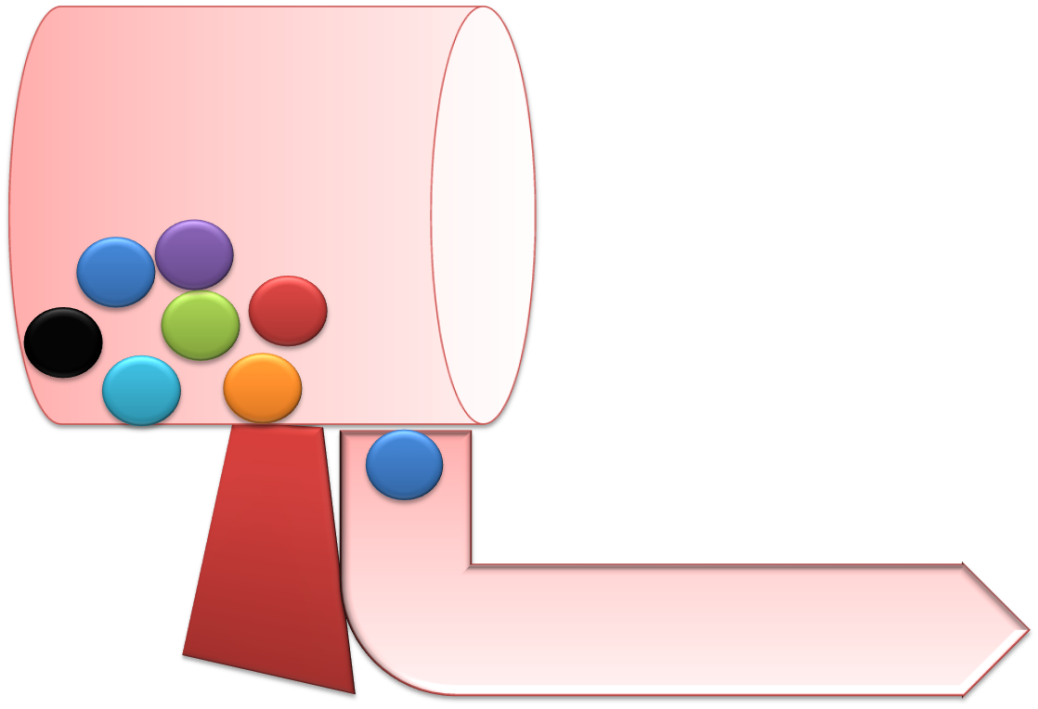 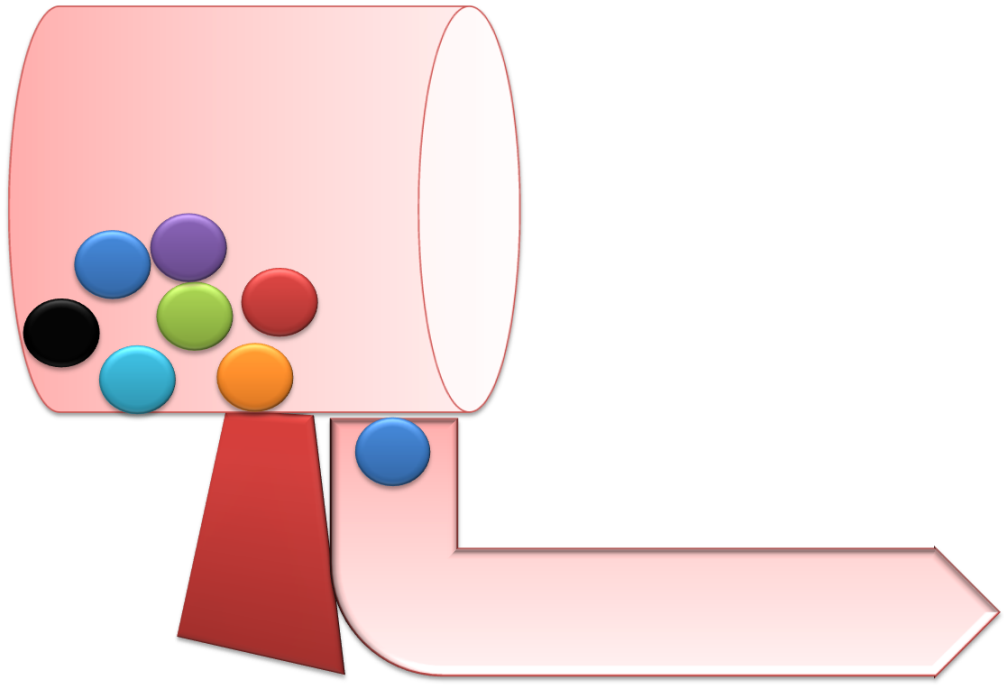 Ф.И.О.: Чурикова Елена Владимировна
Должность: учитель первой категории
Место работы:  ЧОУ «Православная гимназия имени Андрея Рублева»
Правила
Правила игры
выход
Начать игру
Лототрон
выход
Конец игре
Вопрос №1
Море, омывающее берега России на западе, самое пресное на нашей планете?
Балтийское
выход
назад
Вопрос №2
Мыс, северная точка России на континенте?
м. Челюскин
выход
назад
Вопрос №3
Страна «восходящего солнца», которая граничит с Россией на востоке?
Япония
выход
назад
Вопрос №4
Самый северный полуостров Азии?
Таймыр
выход
назад
Вопрос №5
Самый большой остров России?
Сахалин
выход
назад
Вопрос №6
Меридиан, который в нашей стране долгое время принимали за нулевой?
Пулковский
выход
назад
Спасибо!
выход